IEEE 802 LMSCPublic Visibility Campaign Wrap-up
John D’Ambrosia
Futurewei, U.S. Subsidiary of Huawei
ec-20-0081-00-00EC
May 27, 2020
Introduction
The following presentation provides an overview of the results of the IEEE 802 Public Visibility Campaign undertaken in conjunction with its 40th Anniversary
Also included
Appendix A - IEEE / Finn Partners Summary 
Appendix B – IEEE SA Summary
2
Strategy Overview
Create a broad and global awareness campaign of IEEE 802 LAN/MAN Standards Committee and how the Standards developed by thousands of IEEE 802 technical experts over the past 40 years has enabled the industry to connect the world, which continuously evolves for the future.
Focus on the general technology audience  (Tech standards, developers, and industry implementers) with the goal of reaching a broader global audience.
Emphasize key applications enabled by the IEEE 802 standards / technologies portfolio.
Leverage a combination of 802 technical experts and broader technology industry experts who have media training and can focus on specific topics that resonate with the media based on current trends
Mult-pronged effort with co-ordination between messaging plans 
IEEE PR / Finn Marketing - IEEE 802 40th Anniversary Campaign
IEEE-SA New Identity Roll-out
3
Investment Summary
4
Summary of Program’s Social Media Channels
5
802 Content
The campaign was bolstered with a variety of content including six long form videos, five short form videos for social media, Man on the Street videos, one audio clip and four IEEE Transmitter blogs
Transmitter Article Snapshot
3 Ways the World Would Be a Different Place Without IEEE’s Family of 802 Standard
How Ethernet Has Enabled Today’s Hyper-Connected World
Why the Development of Wireless Networks Is Important for Global IoT Growth
How the Future of Wi-Fi Will Impact Our Workplaces and Lifestyles Worldwide
Video Snapshot
The IEEE 802 Standard That Changed The World
Standards that Connect
Worldwide Connectivity Enabled by 802
The Future of IoT, Connected Cars and Wi-Fi
Global Impact On Our Everyday Lives
The Future of IEEE’s 802 Standards
Referenced Standards: 802.1, 802.3, 802.11, 802.15
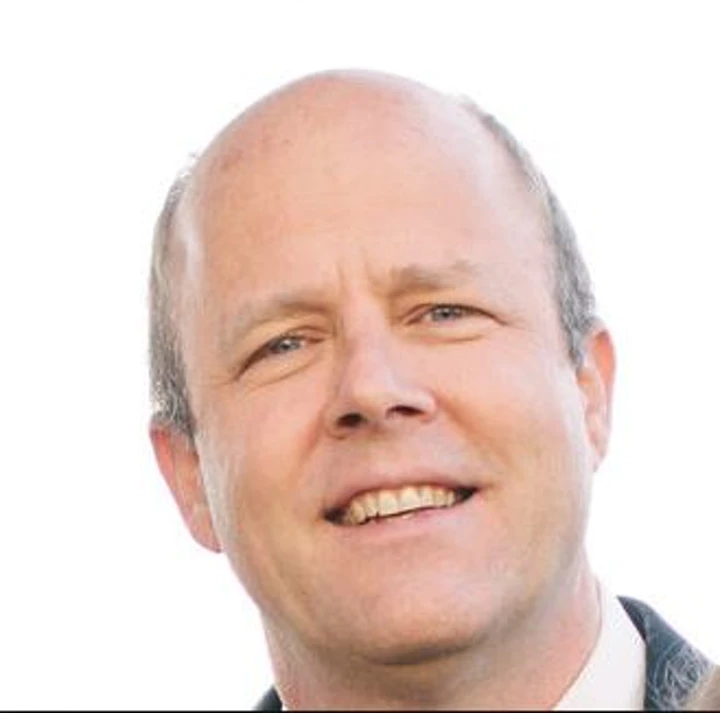 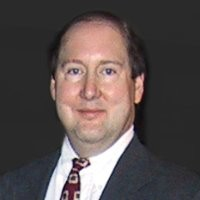 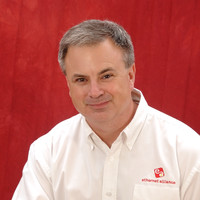 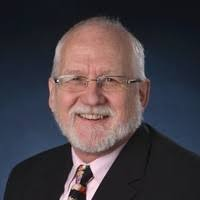 George Zimmerman
Tim Godfrey
John D’Ambrosia
Jim Lansford
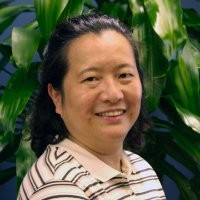 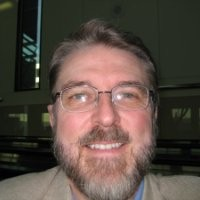 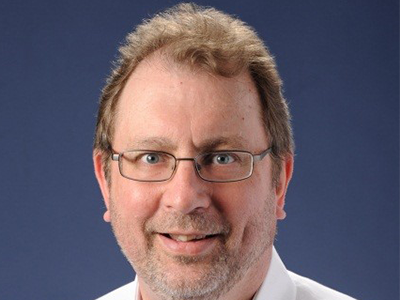 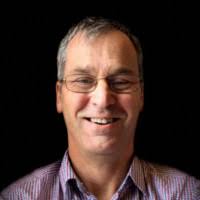 Lei Wang
6
Steve Carlson
Paul Nikolich
Andrew Myles
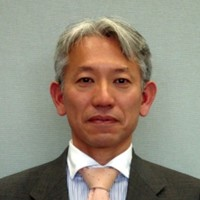 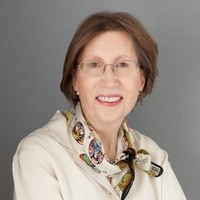 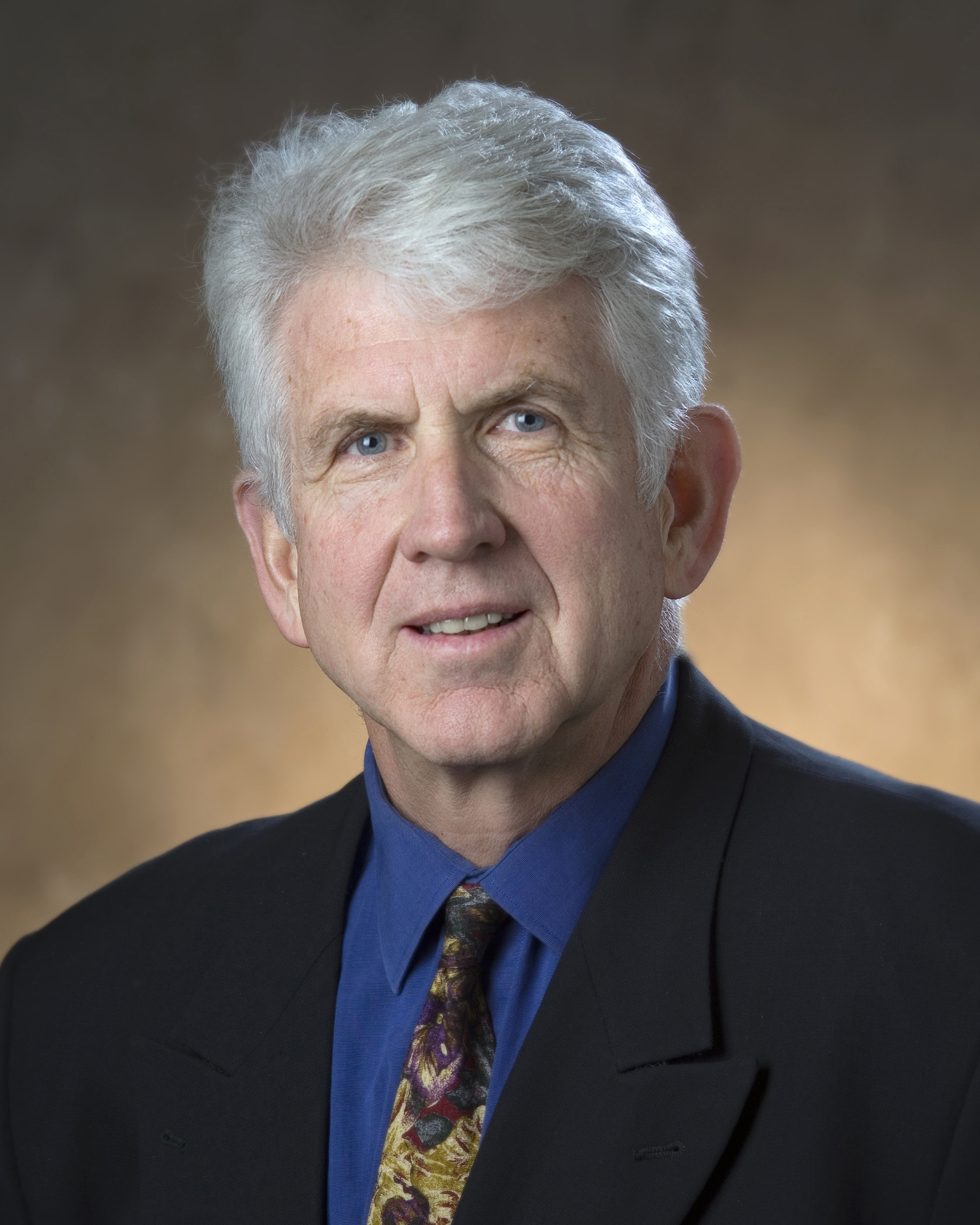 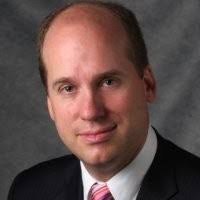 Shoichi Kitazawa
Dorothy Stanley
Bob Metcalfe
Glenn Parsons
Campaign Coverage Overview
For the 40th anniversary of the creation of IEEE’s 802 standards, Finn Partners conducted targeted outreach to effectively engage media contacts at technology, business, network-focused and trade outlets. We showcased experts that work on a variety of standards within the 802 family. 
Outreach over the course of the campaign focused on a variety of topics including the 40th Anniversary of 802 and its effects on the world, the technological and societal challenges of a world without 802, pushing the limits of future technology through 802 standards, vertical applications of 802 (education, manufacturing, automotive, etc.), 802’s effect on the Internet of Things, among others.
Our global efforts effectively drove significant and widespread media coverage in 14 countries in outlets such as The Next Web, BGR, SearchNetworking, IndustryWeek, Networks Europe, TechTudo, Baidu, Express Computers, ZDNet Korea, Elektronikpraxis and many more.
Total Secured Coverage (amount of media coverage mentioning IEEE 802): 161 (6 pending)
Total Global Unique Visitors Per Month (the total audience reached via coverage): 5,731,239,313
Secured Coverage by Region:
US: 19 (1 pending)
UK: 2 (1 pending)
Brazil: 11
India: 8
China: 30
Japan: 54
Korea: 25
Germany: 4 (pending)
Netherlands: 1 (syndication from US coverage)
Spain: 2 (syndication from US coverage)
France: 3 (syndication from US coverage)
Indonesia: 1 (syndication from US coverage)
Italy: 3 (syndication from US coverage)
Vietnam: 1 (syndication from US coverage)
7
Campaign Metrics At A Glance
33,575,461 views
1,434,884 Engagements
Awareness - How many people saw our campaign
Engagement - How many people interacted with our campaign on social
Website Traffic
KPI: Transmitter landing page views, Transmitter articles, 802 YouTube page:
KPI: Organic social + ALL paid ads impressions
KPI: Comments, reactions, shares, clicks, video views:
47,397 Views
Audience
Unique visitors per month for all secured global media coverage/readership
5,731,239,313 visitors
Program Goals Versus Actuals
9
Organic Social Performance
Throughout the 802 Standards campaign, organic social media garnered 4.3 million impressions, 13,000+ clicks, nearly 150,000 video views and over 200,000 engagements.
Engagement was high across all social channels: 
Facebook garnered the most impressions at 2,653,799
Instagram garnered the most video views at 53,597
LinkedIn garnered the most clicks at 7,954
Corona Virus drove industry desire for content
Reaching Students and Young Professionals

~90% of IEEE’s social media audience are within the 18-44 age range. Many are students and academics.
10
Key Learnings + Highlights
Google Display Network paid advertising ( aka GDN) performed extremely well. GDN banners across the web and apps drove 46.29% of all traffic to the Transmitter 802 Standards page at an average Cost Per Click of just $0.14 per click.
802 video content garnered high engagement and gathered a following throughout the campaign. We saw an increase of views over time with over 450K views alone in the final two week period of the campaign (4/1-4/15) with a total of 750,294 views overall.
Our audience engaged the most with content that immediately asked a provoking question, such as what a world without Wi-Fi would look like, or content that established a link from 802 to popular industries and/or everyday life.
Media coverage resonated most when talking about the future applications of 802 and when discussing the various technologies 802 enables like Wi-Fi and Ethernet rather than the technical nuances of the standards. Examples included Wi-Fi sensing, Ethernet for autonomous vehicles, applications to the IoT, etc.
COVID-19 was at its peak during the majority of our campaign (April + March) yet we out performed all of our metrics. This was due to the fact that our existing content included topics like remote work and that we quickly made a shift in our campaign to highlight further relevance. This included changing the language of our organic, paid and website copy and our media pitching.
11
IEEE SA 802 MKTG WEBPAGE: BY THE NUMBERS
12
IEEE SA SOCIAL MEDIA
13
INTEREST FORM SUBMISSIONS AS OF 05/04-2020
14
IEEE 802 Social Media Stats
Through April 15
#1 Tweet (14,972) – 
Today marks the 40th Anniversary of IEEE 802.  Congratulations to the 802 community & thanks to all our volunteers who helped develop the family of networking standards that shaped today's connected world

#1 Post (7,537) – Excerpt
I am a 20 year veteran of IEEE 802. We are seeing the standards developed by this organization used in ways many of us never imagined. My cousin passed from COVID-19 - in writing about this personal moment - it struck me how much networking is impacting our lives: #ieee802 #802standards #ethernet #ieee
15
Next Steps
Continue IEEE 802 Public Visibility Efforts
Formation – IEEE 802 Public Visibility Standing Committee
Focus on creation non-technical content IEEE 802 (focus on applications / future)
Continue relationship building with IEEE organizations and societies
Engage in participation in IEEE Public Visibility Efforts
Request 802 EC authorize use of remaining PV funds ($12k) for continued PV activities
We are actively seeking additional funding & sponsorship to continue public visibility activities on behalf of IEEE 802
16
Appendix A – 
IEEE / Finn Partners
Summary
17
[Speaker Notes: Applications Space Experts; hyper scale data centers, social media, mobile apps, streaming video, etc.
Future - gaming, augmented reality, virtual reality
Industry Experts from Google, Facebook, Verizon, ATT, Automotive OEMs….and so on]
IEEE 802 40th Anniversary Campaign Wrap Up Report
April 22, 2020
802 Content
The campaign was bolstered with a variety of content including six long form videos, five short form videos for social media, Man on the Street videos, one audio clip and four IEEE Transmitter blogs
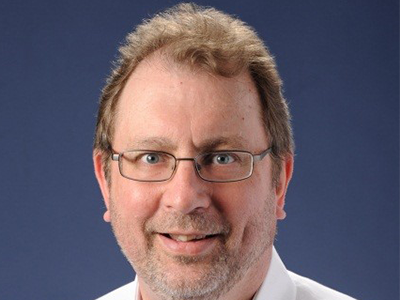 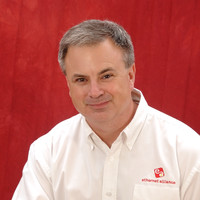 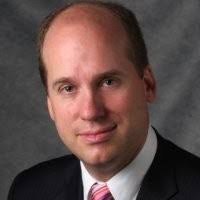 Transmitter Article Snapshot
3 Ways the World Would Be a Different Place Without IEEE’s Family of 802 Standard
How Ethernet Has Enabled Today’s Hyper-Connected World
Why the Development of Wireless Networks Is Important for Global IoT Growth
How the Future of Wi-Fi Will Impact Our Workplaces and Lifestyles Worldwide
John D’Ambrosia (article, video)
Paul Nikolich (video, audio, article)
Glenn Parsons (video)
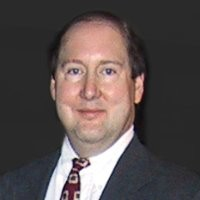 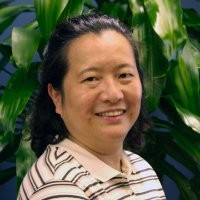 Video Snapshot
The IEEE 802 Standard That Changed The World
Standards that Connect
Worldwide Connectivity Enabled by 802
The Future of IoT, Connected Cars and Wi-Fi
Global Impact On Our Everyday Lives
The Future of IEEE’s 802 Standards
Tim Godfrey (article)
Lei Wang (article)
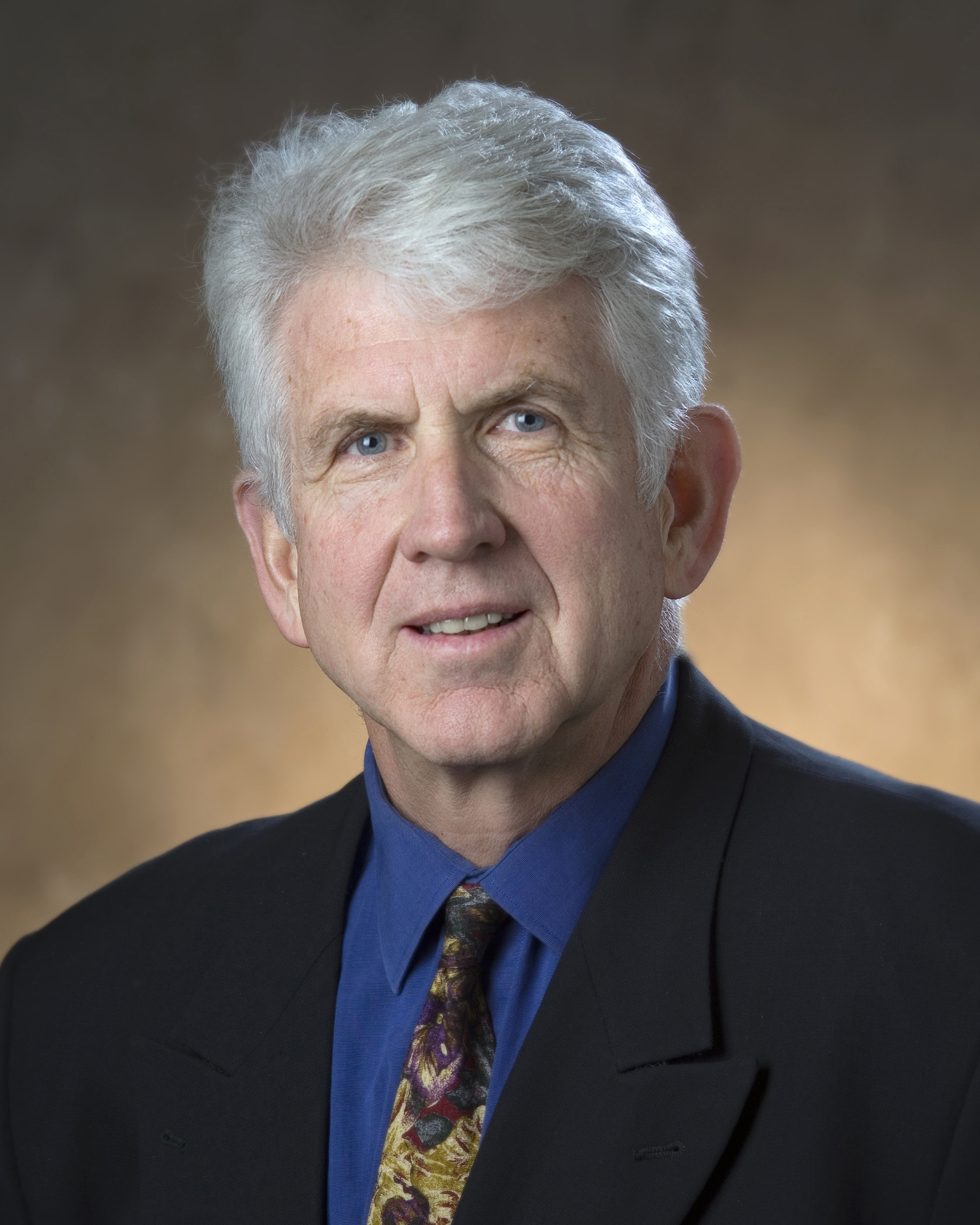 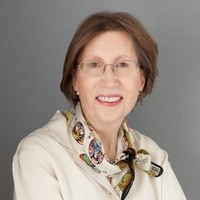 Dorothy Stanley
 (video, article)
Bob Metcalfe (video)
19
802 Thought Leaders
Through video, social and traditional media, we utilized a wide range of IEEE members to demonstrate thought leadership around the family of 802 standards
IEEE 802 Standards Referenced

802.11 Wireless LAN

802.1 Higher LAN

802.3 Ethernet

802.15 Wireless Specialty Networks
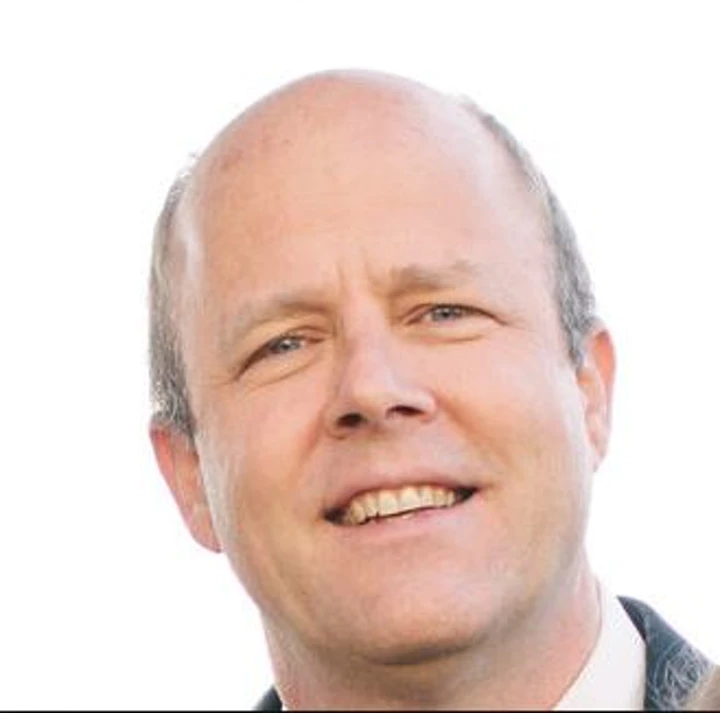 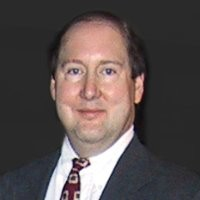 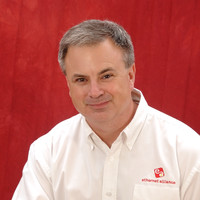 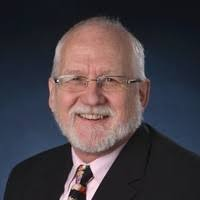 George Zimmerman
Tim Godfrey
John D’Ambrosia
Jim Lansford
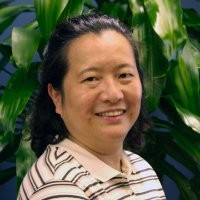 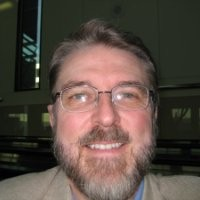 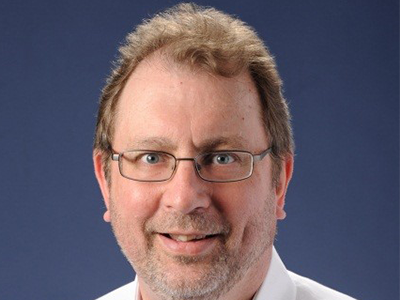 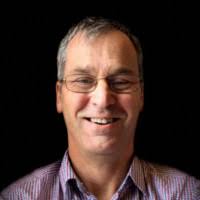 Lei Wang
Paul Nikolich
Steve Carlson
Andrew Myles
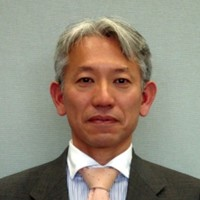 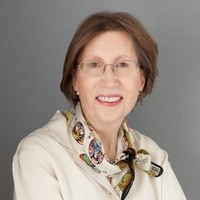 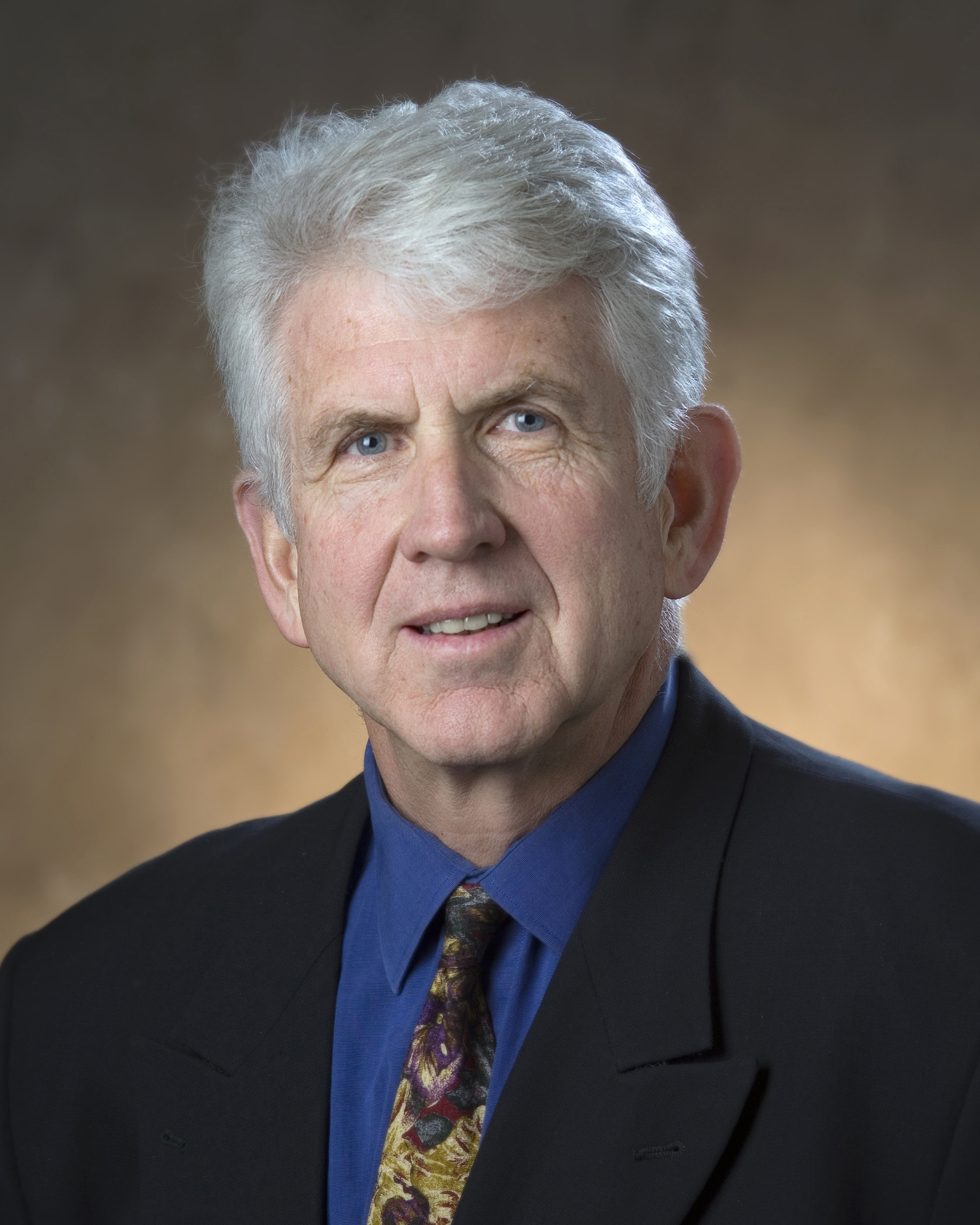 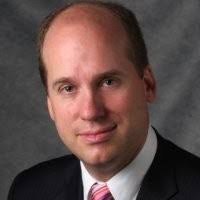 Shoichi Kitazawa
Dorothy Stanley
Bob Metcalfe
Glenn Parsons
20
Program Goals Versus Actuals
21
Campaign Metrics At A Glance
33,575,461 views
1,434,884 Engagements
Awareness - How many people saw our campaign
Engagement - How many people interacted with our campaign on social
Website Traffic
KPI: Transmitter landing page views, Transmitter articles, 802 YouTube page:
KPI: Organic social + ALL paid ads impressions
KPI: Comments, reactions, shares, clicks, video views:
47,397 Views
Audience
Unique visitors per month for all secured global media coverage/readership
5,731,239,313 visitors
MEDIA RELATIONS PERFORMANCE
23
Campaign Coverage Overview
For the 40th anniversary of the creation of IEEE’s 802 standards, Finn Partners conducted targeted outreach to effectively engage media contacts at technology, business, network-focused and trade outlets. We showcased experts that work on a variety of standards within the 802 family. 
Outreach over the course of the campaign focused on a variety of topics including the 40th Anniversary of 802 and its effects on the world, the technological and societal challenges of a world without 802, pushing the limits of future technology through 802 standards, vertical applications of 802 (education, manufacturing, automotive, etc.), 802’s effect on the Internet of Things, among others.
Our global efforts effectively drove significant and widespread media coverage in 14 countries in outlets such as The Next Web, BGR, SearchNetworking, IndustryWeek, Networks Europe, TechTudo, Baidu, Express Computers, ZDNet Korea, Elektronikpraxis and many more.
Total Secured Coverage (amount of media coverage mentioning IEEE 802): 161 (6 pending)
Total Global Unique Visitors Per Month (the total audience reached via coverage): 5,731,239,313
Secured Coverage by Region:
US: 19 (1 pending)
UK: 2 (1 pending)
Brazil: 11
India: 8
China: 30
Japan: 54
Korea: 25
Germany: 4 (pending)
Netherlands: 1 (syndication from US coverage)
Spain: 2 (syndication from US coverage)
France: 3 (syndication from US coverage)
Indonesia: 1 (syndication from US coverage)
Italy: 3 (syndication from US coverage)
Vietnam: 1 (syndication from US coverage)
24
Campaign Coverage Highlights
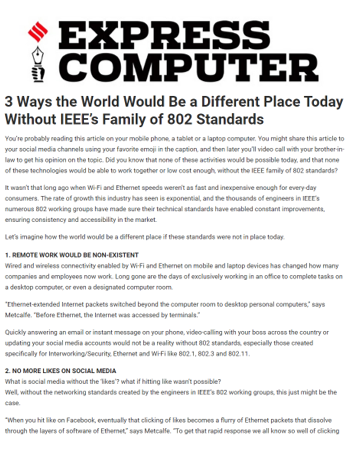 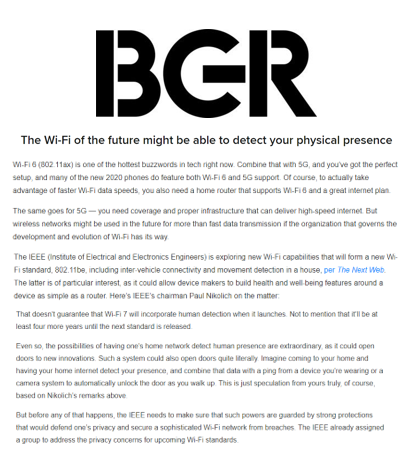 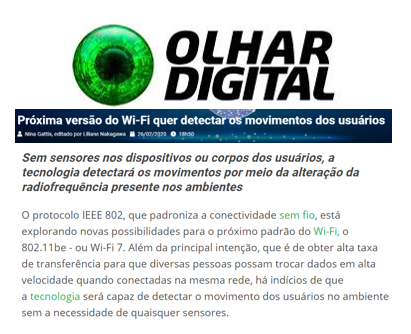 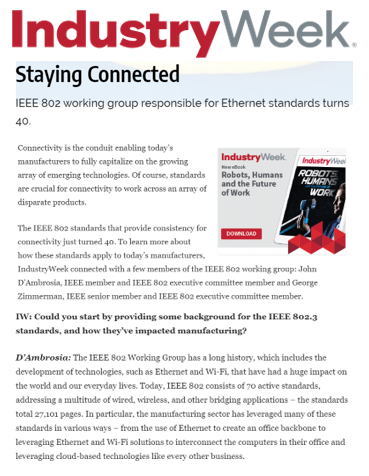 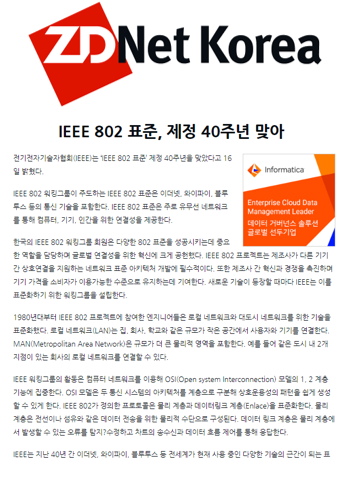 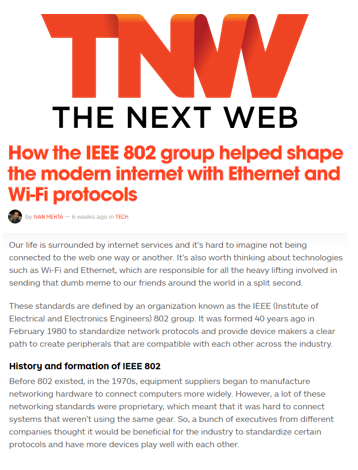 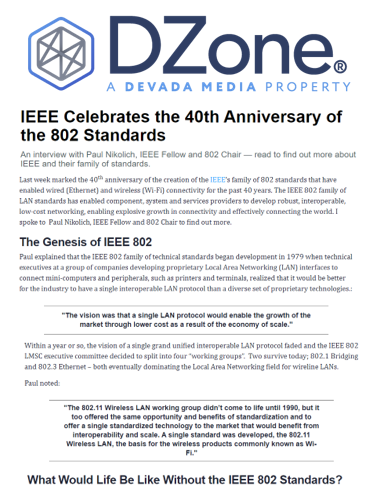 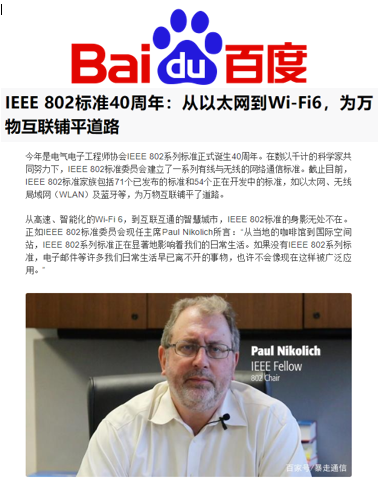 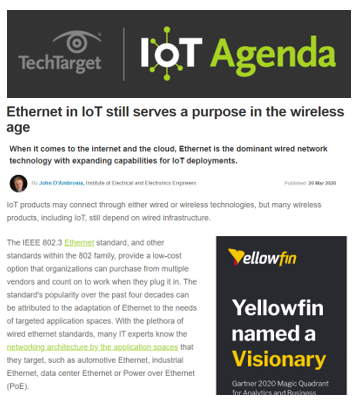 25
PAID CHANNEL PERFORMANCE
26
Paid Advertising Performance
** Benchmarks from STATISTA
**Variability based on channe
**Includes 802 marketing page ads
27
Highest Performing Ads
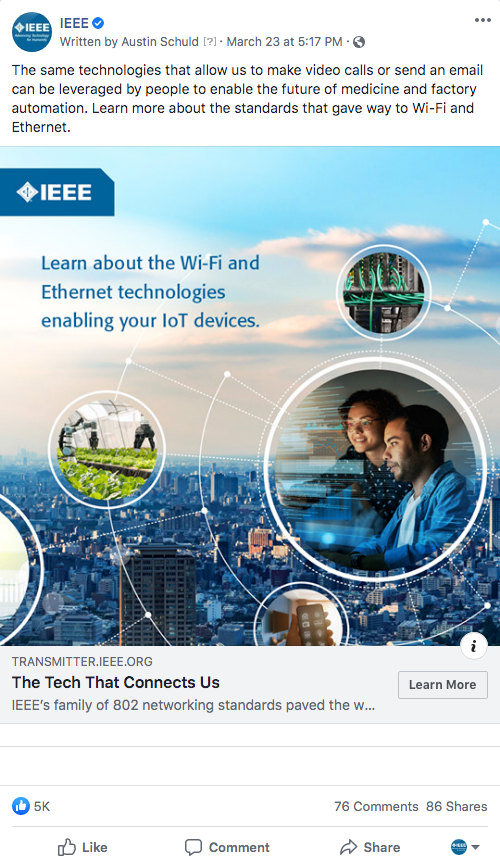 Why this worked

The ad was connecting a personal use case for technology to a much larger application of WiFi and Ethernet and crafted a strong connection between the two technology applications. Our audience is attracted to that narrative technique.
28
ORGANIC SOCIAL PERFORMANCE
29
Organic Social Performance
Throughout the 802 Standards campaign, organic social media garnered 4.3 million impressions, 13,000+ clicks, nearly 150,000 video views and over 200,000 engagements.
Engagement was high across all social channels: 
Facebook garnered the most impressions at 2,653,799
Instagram garnered the most video views at 53,597
LinkedIn garnered the most clicks at 7,954
Reaching Students and Young Professionals

~90% of IEEE’s social media audience are within the 18-44 age range. Many are students and academics.
30
Highest Performing Social Posts
On LinkedIn and Facebook, video posts performed the highest. On Instagram and Twitter, graphic images were the highest performing. Posts containing videos still received high engagement on all channels.
Across channels, provoking messages about Wi-Fi and 802 received high engagement, for example, asking “What if we lost 802” and “A world without Wi-Fi?” 
Simple and relatable posts performed well, for example, “Engineers are creative people.”
Posts that connected 802 to popular topics, such as IoT or smart cities performed well, allowing users to think about how 802 interacts with their daily lives.
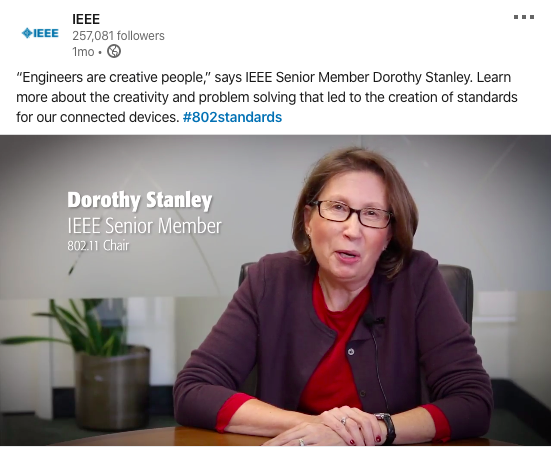 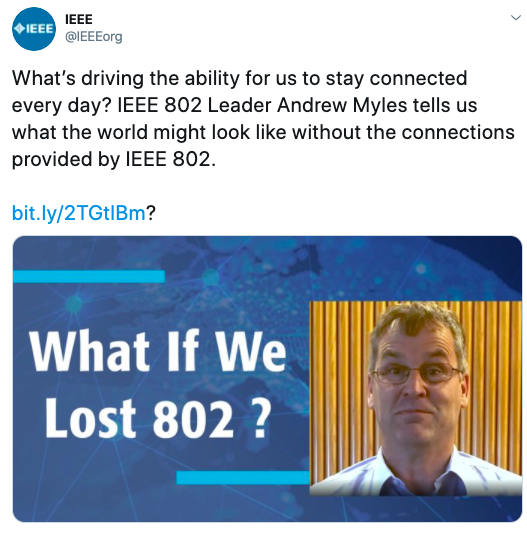 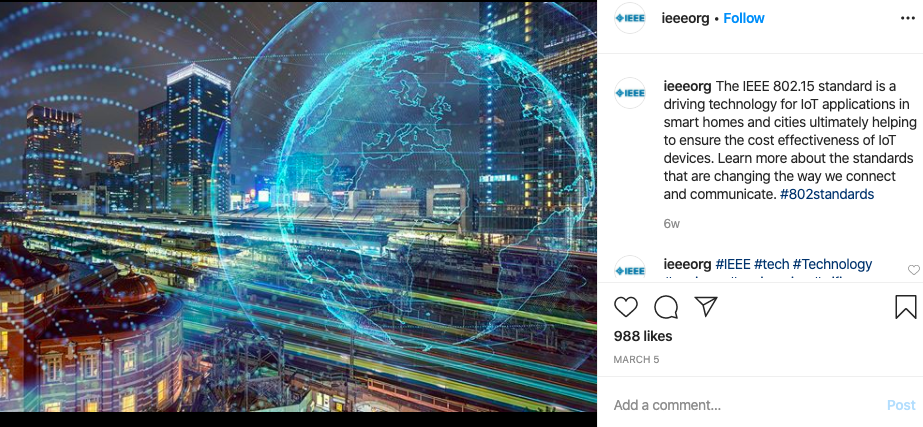 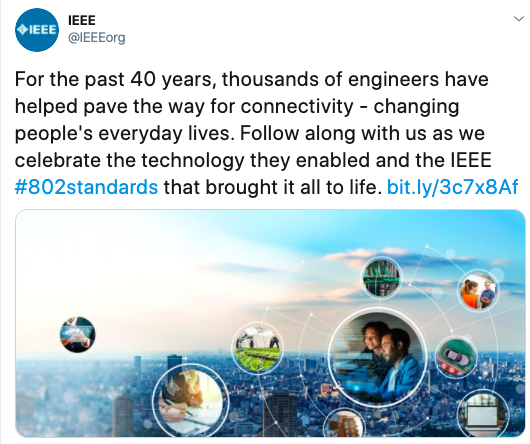 31
China Social Performance
The IEEE China team translated an 802 Transmitter article, “The Global Impact of IEEE’s 802 Standards” and posted it on China social channels (Weibo and WeChat) resulting in a top performer for the region
Reach/Engagement: 1,211 *the average for articles in China is ~1,050*
How does this compare?
Out of the 13 articles/videos sent to the IEEE China team for translation from 2018-2020, this article ranks #5
Out of just articles (no videos), this ranks #3
Why is this important?
This article was posted the first week of March. Given the massive impact that coronavirus had in China, this is a huge success.
How does this align with previous insights?
Prior to this article, 5G and IEEE-related content (members, etc.) performed best
The data continues to tell us that the IEEE China audience has a heavy interest in IEEE-centric content and the future of networking.
32
TRANSMITTER PERFORMANCE
33
Transmitter Article Performance Snapshot
** avg benchmark for Transmitter is 300-400 views for articles only. We know that videos perform best on social media vs on a landing page based on best practices. We shared our videos on both platforms and had the best performance on social.
34
Highest Performing Transmitter Content
The highest performing article on Transmitter was 3 Ways the World Would Be a Different Place Without IEEE’s Family of 802 Standards. 

One of the three ways was about remote work and how difficult it would be without 802. The data shows there was a large increase in traffic in April, a time when almost the entire world was working remotely. This proves our content was timely and relevant for our audience.The highest source of traffic was direct, meaning readers most likely came directly from the homepage or clicked on this article after reading another one.
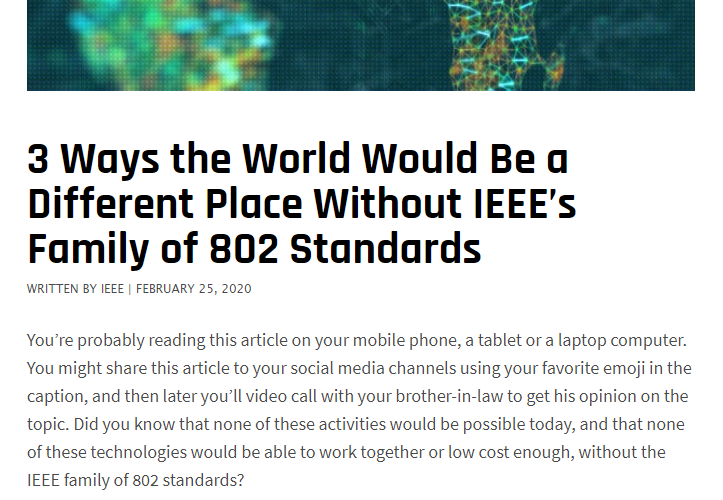 35
Key Learnings + Highlights
Google Display Network paid advertising ( aka GDN) performed extremely well. GDN banners across the web and apps drove 46.29% of all traffic to the Transmitter 802 Standards page at an average Cost Per Click of just $0.14 per click.
802 video content garnered high engagement and gathered a following throughout the campaign. We saw an increase of views over time with over 450K views alone in the final two week period of the campaign (4/1-4/15) with a total of 750,294 views overall.
Our audience engaged the most with content that immediately asked a provoking question, such as what a world without Wi-Fi would look like, or content that established a link from 802 to popular industries and/or everyday life.
Media coverage resonated most when talking about the future applications of 802 and when discussing the various technologies 802 enables like Wi-Fi and Ethernet rather than the technical nuances of the standards. Examples included Wi-Fi sensing, Ethernet for autonomous vehicles, applications to the IoT, etc.
COVID-19 was at its peak during the majority of our campaign (April + March) yet we out performed all of our metrics. This was due to the fact that our existing content included topics like remote work and that we quickly made a shift in our campaign to highlight further relevance. This included changing the language of our organic, paid and website copy and our media pitching.
36
Appendix B
IEEE SA
Summary
37
[Speaker Notes: Applications Space Experts; hyper scale data centers, social media, mobile apps, streaming video, etc.
Future - gaming, augmented reality, virtual reality
Industry Experts from Google, Facebook, Verizon, ATT, Automotive OEMs….and so on]
IEEE 802 ANNIVERSARY
IEEE SA Campaign Performance
Final Campaign Report
WEBPAGE: BY THE NUMBERS
39
WEBSITE: USER JOURNEY
Where they came from:
Most users came from visiting the Standards website
Other users primarily came from Newsletters and Social Media
The rest came from direct links and other sources
What they did while here:
Most users visited the Standards homepage after visiting the 802 page 
Nearly the same amount of users interacted with the 802 page and the associated bio page  
The rest visited a variety of web pages across the Standards Association website
Where they dropped off:
Most users left the 802 page directly
A smaller subset of users left from the Standards homepage
The rest were a variety of web pages across the Standards Association website
40
SOCIAL MEDIA
Additional Twitter statistics.
41
SOCIAL MEDIA
Additional Twitter statistics.
42
SOCIAL MEDIA
43
SOCIAL MEDIA
44
SOCIAL MEDIA
45
SOCIAL MEDIA
46
INTEREST FORM SUBMISSIONS AS OF 04/08-2020
47
INTEREST FORM SUBMISSIONS AS OF 04/15-2020
48
INTEREST FORM SUBMISSIONS AS OF 05/04-2020
49
THANK YOU